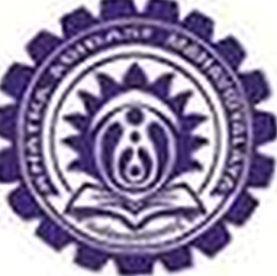 KHATRA ADIBASI MAHAVIDYALAYAE-CONTENT
DEPARTMENT OF EDUCATIONSEMESTER-I (PROGRAMME)SESSION: 2021-2022
SUBJECT: EDUCATIONCOURSE TITLE: PRINCIPLES AND PRACTICES OF EDUCATIONCOURSE CODE: AP/EDN/101/C-1A
TOPIC: BASIC EDUCATION
NAME OF THE TEACHER: AKINCHAN PAL